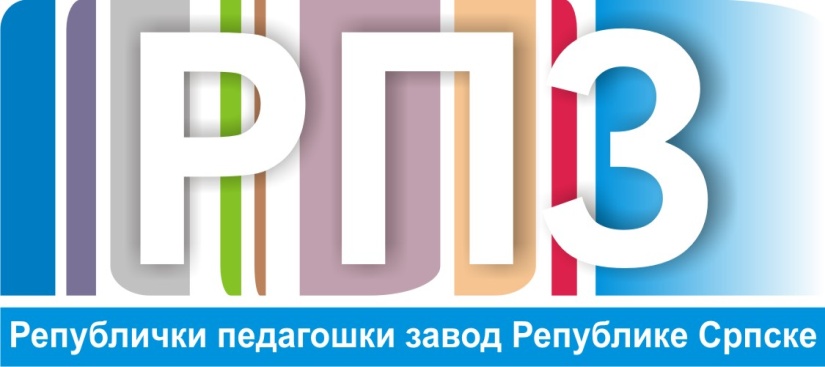 8. разред - Историја
ПОЛОЖАЈ СЛОВЕНСКИХ НАРОДА У ХАБСБУРШКОЈ МОНАРХИЈИ
Уџбеник страна 168-173. 


 Хабсбуршка монархија
 вишенационална држава 

Словенски народи: борба
 за очување језика
и кулутре



  
       
  



                 



                                   








          ЕТНИЧКА КАРТА ХАБСБУРШКЕ МОНАРХИЈЕ
                                                                                      
                               ЕеЕ
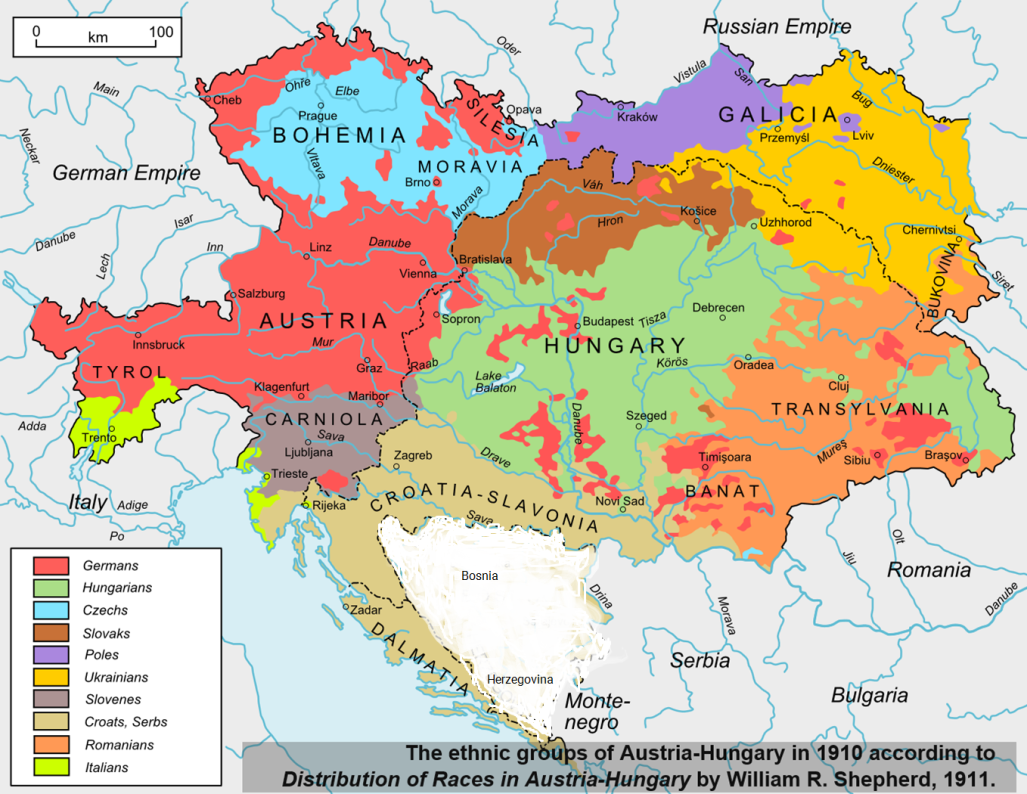 ПОЛОЖАЈ СЛОВЕНСКИХ НАРОДА У ХАБСБУРШКОЈ МОНАРХИЈИ
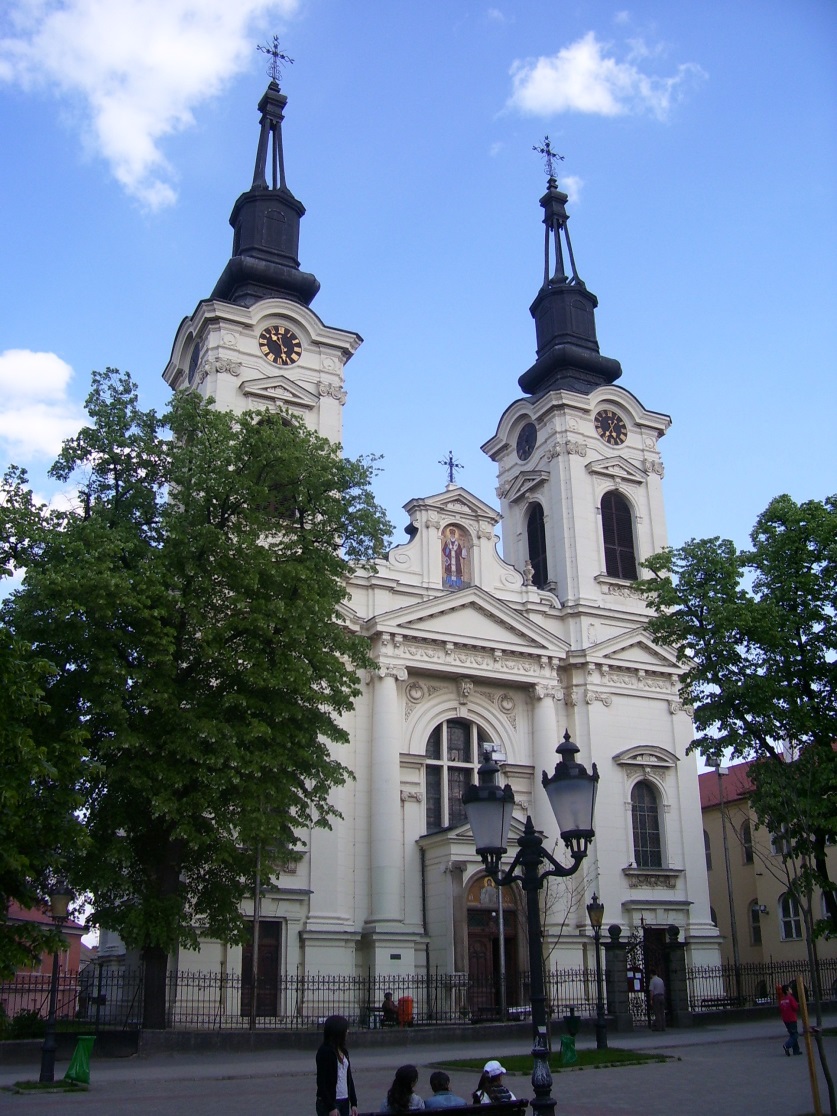 Карловачка митрополија – 
     спречавање унијаћења
 
  Народно-црквени сабори – 
Сабор у Темишвару, (1790) 
тражење територијалне 
аутономије
Саборна црква у Сремским
Карловцима
ПОЛОЖАЈ СЛОВЕНСКИХ НАРОДА У ХАБСБУРШКОЈ МОНАРХИЈИ
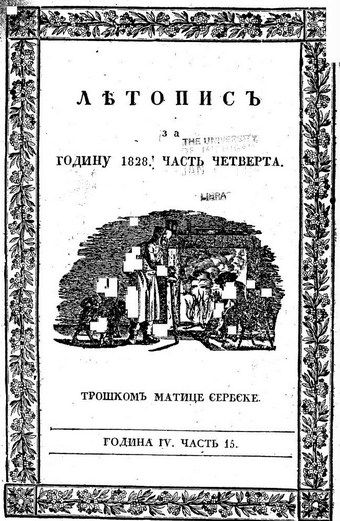 Културни успон

Отварање школа 

1826. Матица српска – од 1864. 
у Новом Саду

     Летопис Матице српске – излази 
      од 1825. године
ПОЛОЖАЈ СЛОВЕНСКИХ НАРОДА У ХАБСБУРШКОЈ МОНАРХИЈИ
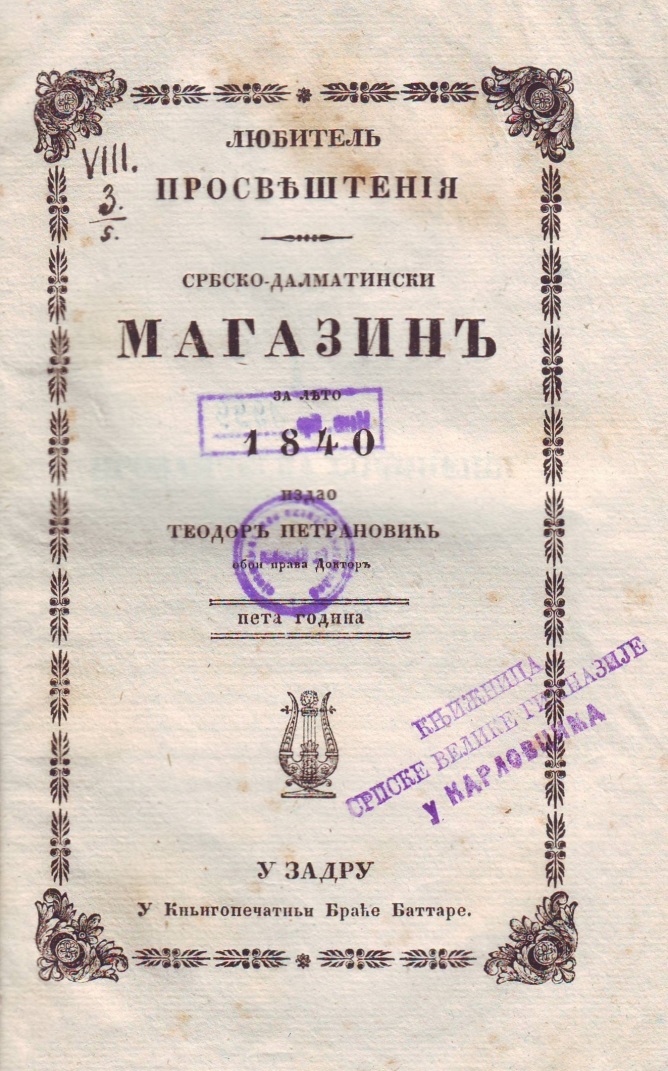 Далмација и Бока Которска – 
1)власт Аустрије
2) власт Француске - Илирске
Провинције (1806-1813)

-православна епископија у 
Далмацији (Шибеник)

-покушаји унијаћења
ПОЛОЖАЈ СЛОВЕНСКИХ НАРОДА У ХАБСБУРШКОЈ МОНАРХИЈИ
Аустро-угарска нагодба 1867. – споразум о подјели Хабсбуршке монархије
(Нијемци и Мађари)


-владар, војска,
спољни послови и финансије
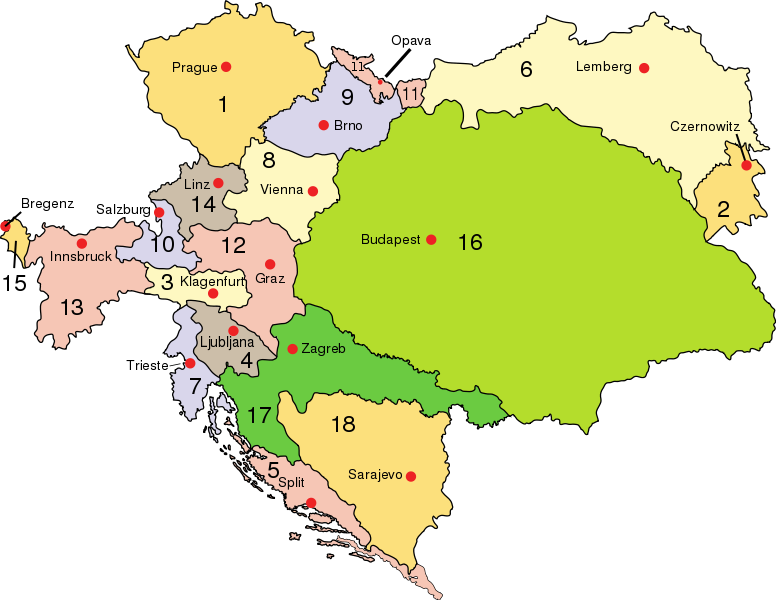 Подјела Хабсбуршке монархије 1867.
Зелено – Угарска
Остало - Аустрија
ПОЛОЖАЈ СЛОВЕНСКИХ НАРОДА У ХАБСБУРШКОЈ МОНАРХИЈИ
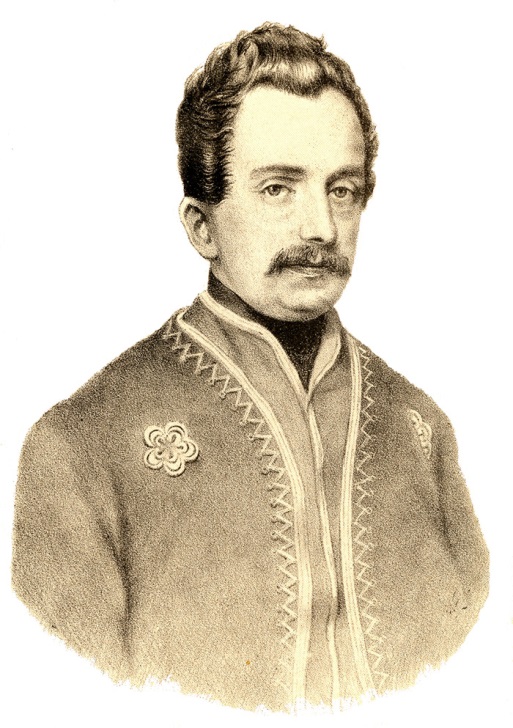 .
  Илирски покрет – Људевит Гај
   (Хрвати узимају штокавско нарјечје)
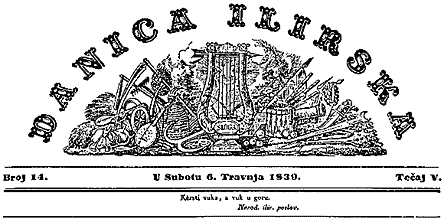 Људевит Гај
ПОЛОЖАЈ СЛОВЕНСКИХ НАРОДА У ХАБСБУРШКОЈ МОНАРХИЈИ
Задаци:
  1. Издвоји забиљешке у своју свеску уз помоћ
 уџбеника за сваки поднаслов ( стр.168-173. )
  2. Одговори на питања у уџбенику страна 173.
  3. За оне који желе да знају више  Читај бројеве Летописа
           Матице српске од 1825. до 1950. године.
          http://digital.bms.rs/ebiblioteka